Yocto Project® <Your Presentation>
<Your Name>, <Your Company>
Yocto Project Dev Day Virtual, North America, 2020
<Sample Slide>
Bullet Point#1
Bullet Point#2
Sub-bullet #1
Sub-bullet #2 
Bullet Point#3 
Bullet Point#4 
Bullet Point#5
<Sample Slide>
Sample Code #1
Sample Code #2
#!/bin/bash

echo "Hello World!"
#!/bin/bash

echo "Hello Yocto Project!"
<Your Section Title>
What is the Yocto Project®️ ?
IT'S NOT AN EMBEDDED LINUX DISTRIBUTION, IT CREATES A CUSTOM ONE FOR YOU.
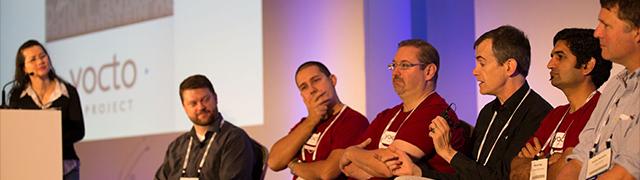 The Yocto Project (YP) is an open source collaboration project that helps developers create custom Linux-based systems regardless of the hardware architecture. 

The project provides a flexible set of tools and a space where embedded developers worldwide can share technologies, software stacks, configurations, and best practices that can be used to create tailored Linux images for embedded and IOT devices, or anywhere a customized Linux OS is needed.
Thanks for your time
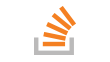 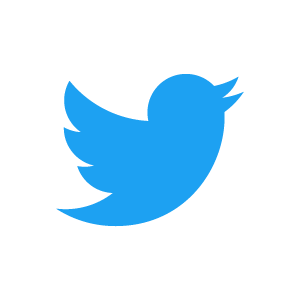 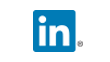 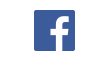 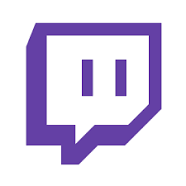 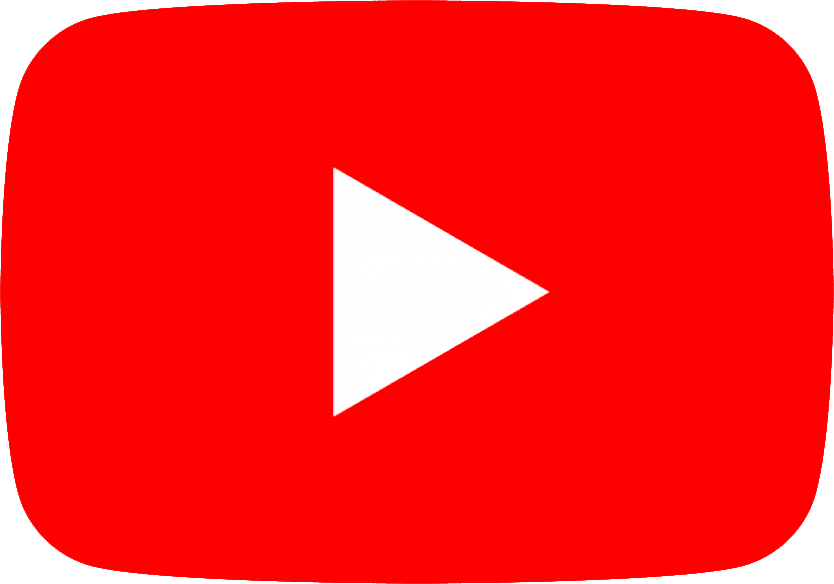